Detector Calibration Concepts and Status of the Calibration Working Group
Jola Sztuk-Dambietz (XFEL)
on behalf of 
the Calibration Group
November, 19th 201213th Meeting of the XFEL Detector Advisory Committee
European XFEL GmbH, Hamburg
[Speaker Notes: How to edit the title slide

  Upper area: Title of your talk, max. 2 rows of the defined size (55 pt)
  Lower area (subtitle): Conference/meeting/workshop, location, date,   your name and affiliation,   max. 4 rows of the defined size (32 pt)
 Change the partner logos or add others in the last row.]
2
Outline
Introduction 
Detector calibration group – status update
Highlights from the last Calibration Meeting 
Infrastructure for detector calibration and tests 
Calibration software – status update
Summary & plans
3
3
Calibration Working Group – Update
Structure of the group:
Physicist for Software Development
S. Hauf  started in September:
interface to and support of external detector consortia in terms of calibration and data analysis software
 develop and maintain:
calibration software  &  calibration   data  base for imaging detectors
detector-specific data analysis and image processing algorithms
detector response & performance  simulation software
Meetings: every 6 months 
       next meeting in March
4
Highlights From the Last Calibration Meeting (I)
Last calibration meeting took place in September
Participants:  Consortia, XFEL WP-75 and WP76 representatives 
Status of calibration activities in the consortia and XFEL was shown:
AGIPD:
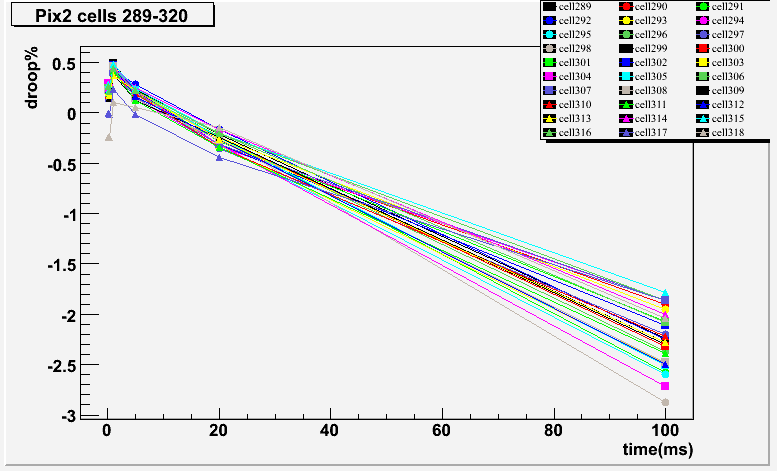 Memory droop:
@  room temperature, a droop effect smaller than 4 % up to 100ms was observed 
Further steps:  dependence of droop effects  on temperature and  irradiation
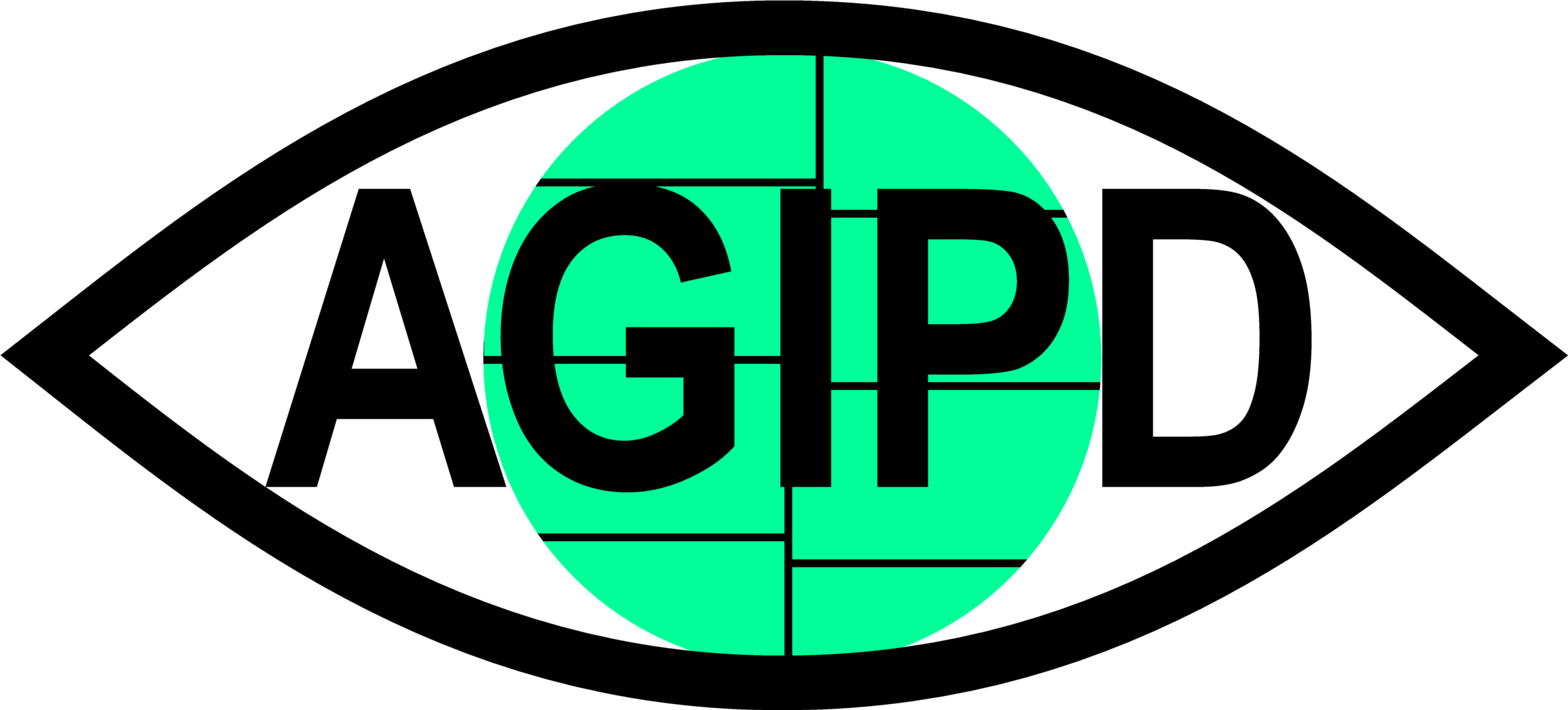 5
Highlights From the Last Calibration Meeting (II)
DSSC:  calibration of  DSSC prototype
DSSC prototype =  pxd-7 prototype + ASIC prototype
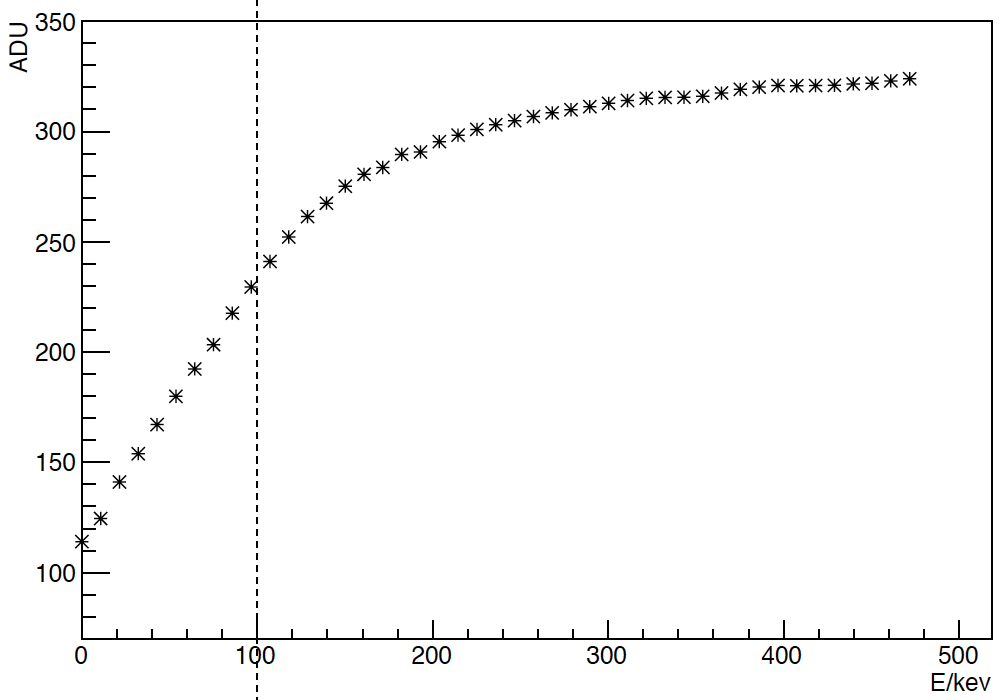 Calibration of non-linear system gain (NLSG) for 1 keV photons
First step: scan the linear region with 55Fe and fit the 8-bit 55Fe spectrum using a spectral model obtained from the high resolution 14-bits ADC
Second step: scan the dynamic range of the prototype system, both linear and non-linear region,  by pulsed charge injection and calibrate charge injected per pulse by comparison to 55Fe signal
preliminary
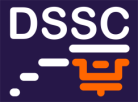 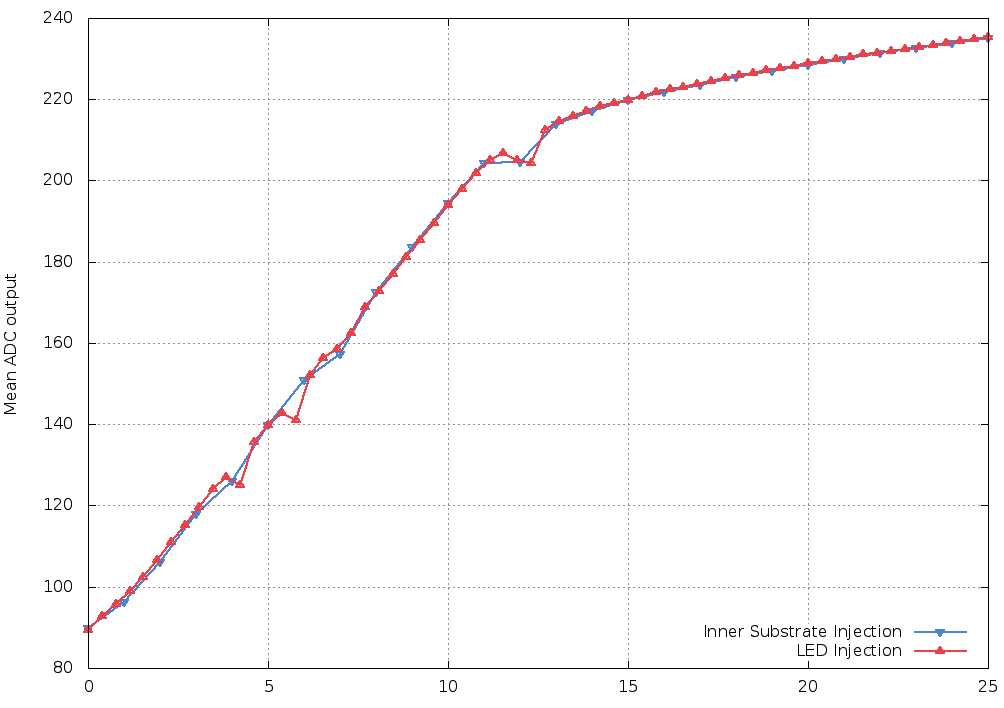 Two independent scans of pixel characteristic:
 pulsed internal charge injection via inner substrate contact
 pulsed LED
Software development  is ongoing in parallel to experiments and covers all calibration steps.
6
Highlights From the Last Calibration Meeting (III)
LPD:  Characterization of two-tile system (memory droop, gain variation, offset)
Offset and dead pixels
Memory droop
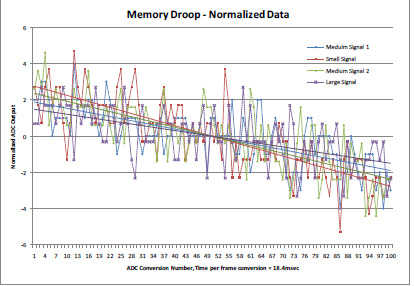 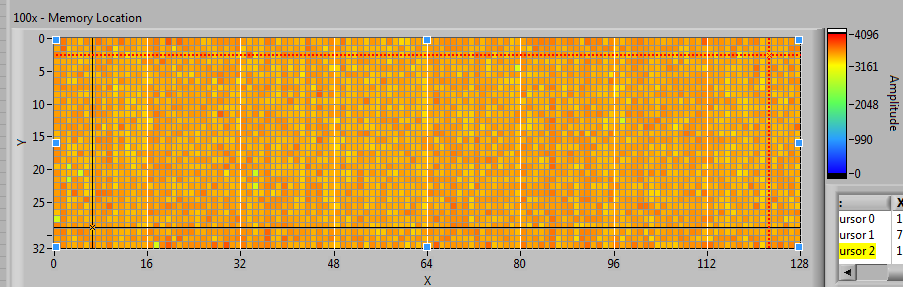 Gain variation
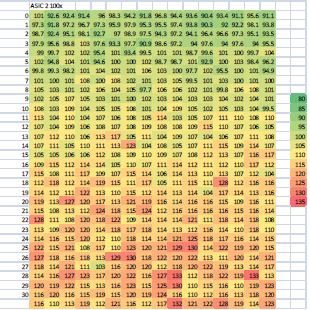 LPD
Memory leakage  is not an issue 
<<   Memory and ADC noise
Infrastructure requirements for the calibration and characterization of the LPD systems were defined
First version of calibration document (calibration concept ) is available 
A two-tile system  will be delivered to the XFEL in Q4 2012.
 More details in the consortia talks at the general and closed sessions
7
Highlights From the Last Calibration Meeting (IV)
XFEL:  
Status  of the test infrastructure at the XFEL  see later in the talk 
Status update of the XFEL scientific framework (Karabo)
 Work on a software framework for distributed applications is ongoing  serves control framework and data analysis framework.
Initial version to be distributed to the consortia in Q2/Q3 2013 (mandatory !!!)
 Calibration constants and files will be stored in HDF5 files and included in the XFEL database 
     Work on definition of data format, structure and data base  is ongoing
     First stable version needed in mid-2013
8
Calibration Status – update
Performance characteristic
ready
to be done
ongoing
9
Calibration Concept & Infrastructure Requirements
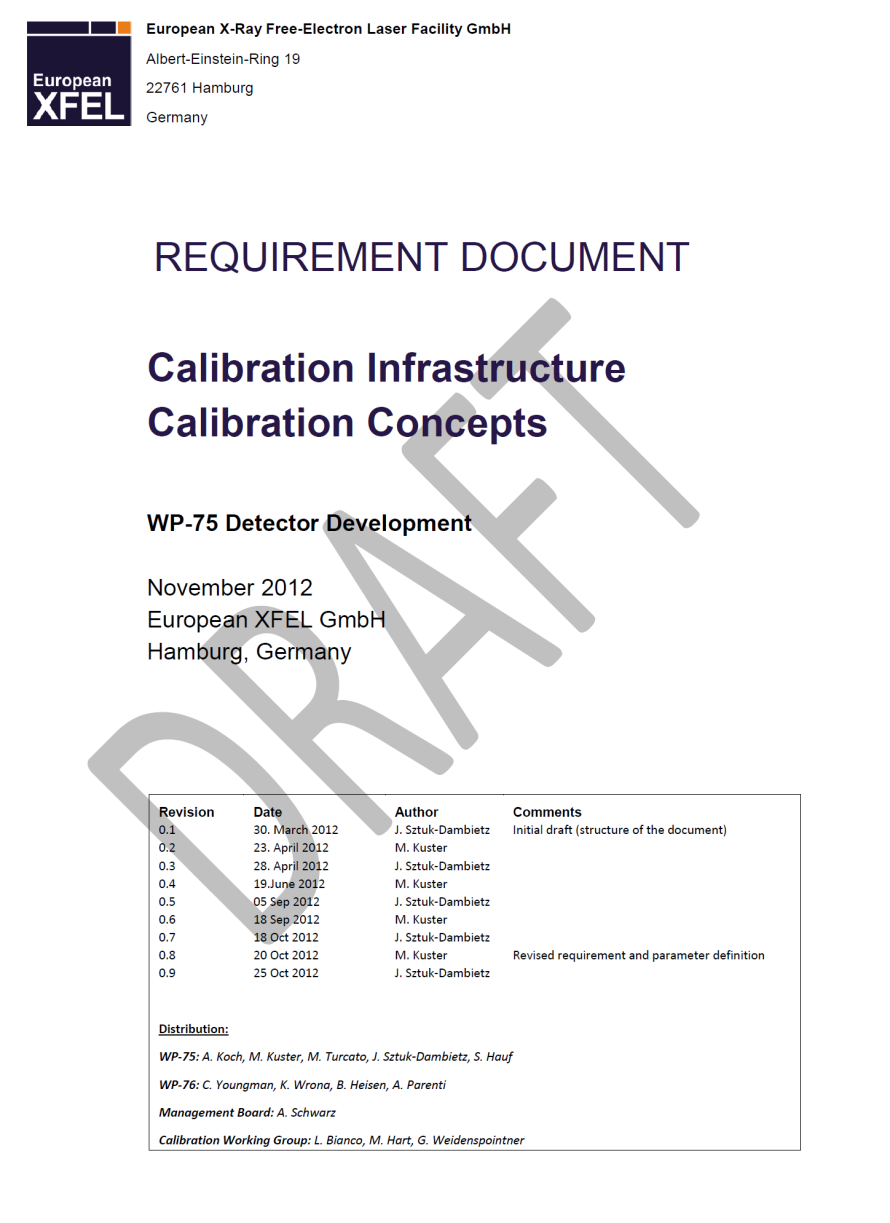 Requirements for calibration infrastructure were defined
Proposal for parameters to be calibrated or characterized was prepared
Requirement document including proposal for responsibilities assignment was distributed to the Consortia 

 feedback from the Consortia by the end of November
10
Proposal for Responsibilities/Work Assignment
Calibration group is responsible for calibration and characterization of all detectors at XFEL
For detectors not developed by external developers  the calibration methodology and tools (software + infrastructure) shall be developed by WP-75
External developers shall provide calibration procedures and develop the methodology taking into account the following requirements:
The methodology shall be reproducible in the XFEL environment (laboratory or at the XFEL beamlines).
 The calibration and characterization software has to be compatible with the XFEL scientific software framework (Karabo) and developed in close cooperation with the XFEL WP-75 and WP-76 groups. 
WP-75 shall be responsible for the calibration software integration in the XFEL framework.
11
Proposal for Responsibilities/Work Assignment
WP-75 shall take over the calibration responsibility from the consortia as soon as the detectors are assembled in the XFEL experimental environment. Mandatory for the efficient transfer of information and responsibilities:
 an early involvement of WP-75 in the test (calibration/characterization)  activity
test devices for each technology at the XFEL to start with integration and test measurements as early as possible
WP-75 shall provide the infrastructure needed for detector calibration and characterization at the XFEL including the infrastructure requirements from the detector consortia 
DAQ and control system shall be provided by WP-76
Definition of the data format and solutions for data management shall be developed by WP-76 in cooperation with WP-75
12
PETRA III  - almost ideal calibration X-ray source
PETRA III:
40-bunch mode at 5.2 MHz (34, 60-,240-bunch modes possible)
High-intensity (104-106 photons/pulse) monochromatic beam
Pink beam (108 photons/pulse)
Photon energy covers XFEL requirements
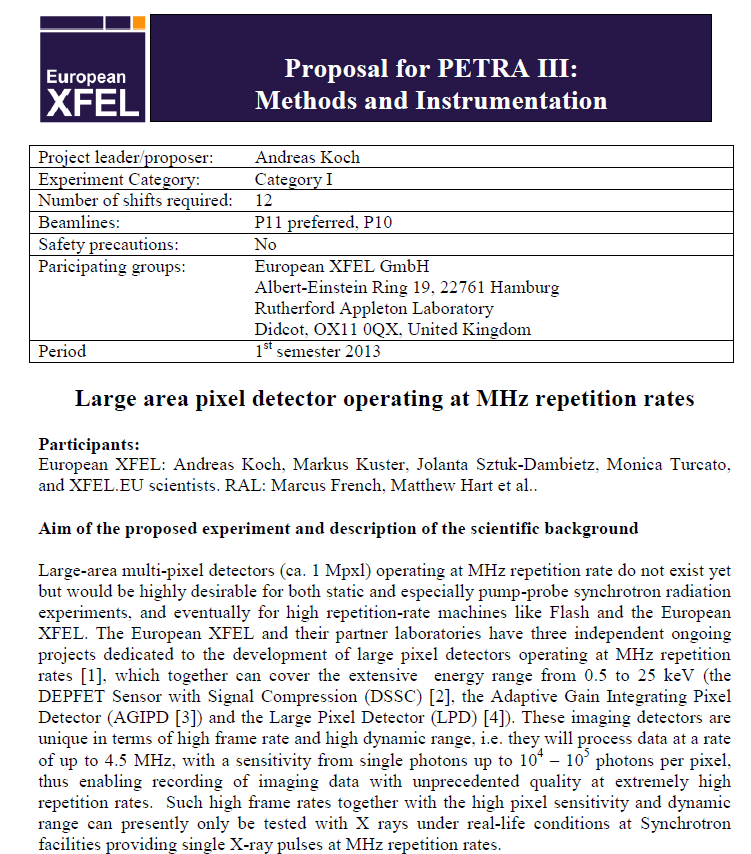 PETRA III access:
Standard user procedure proposals
Proposal for PETRAIII (1st half of 2013) has been accepted  application for beam time has been sent  outcome in November
 “Unofficial” procedure:
PETRA beamline scientists  interested in testing  new technologies develop for the XFEL has been contacted
Regular access to PETRA should be established   common effort XFEL & consortia
13
Laboratory Infrastructure for “in situ” Detector Tests
Synchrotrons/FELs – almost ideal  calibration X-ray source,  BUT
Limited access  cannot be used on a daily basis
Detector setup has to be transported  risky and time consuming 
Time structure of the beam not always appropriate
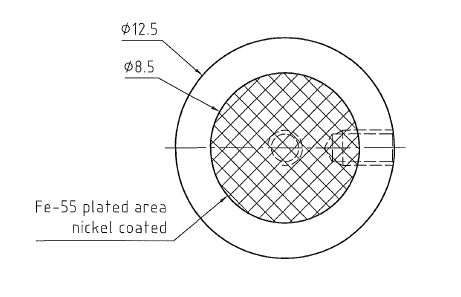 First Alternatives:
Iron-55 setup ( radioactive source + housing)
electrodeposited as Fe metal on the face of a Cu substrate with protective Ni layer 
Nominal activity: 1.85 GBq (>36x106 photons/s per steradian)
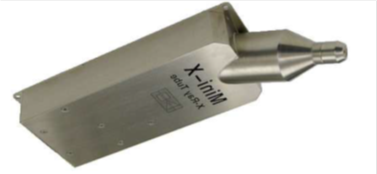 Amptek Mini-X setup (X-ray tube + detector test chamber)
50 kV/80 μA power supply, Ag or Au transmission target, Be end window
Filters: Al, Cu, Mo, Ag, W
Vacuum feedthrough coupling
First design of source housing (operation in ambient and vacuum) ready
Work on safety regulations finished  application accepted by  HH authority
 First X-ray setups available in Q1/Q2 2013
14
Multi-Target X-ray Generator Setup
Laboratory Multi-target X-ray generator setup for detector characterization and calibration
 complementary to synchrotrons and FELs on daily use
 electron source for direct electron illumination
Work on TDR started  X-ray generator setup foreseen Q3 2014
15
X-ray Generator  - GEANT4 Simulation
Optimization of X-ray generator setup parameters using GEANT4 simulation*
target material and angles
filter material and thickness
beam current 
 geometry  
Estimation of beam intensity
Shielding definition 
Input to TDR
Geometry definition:
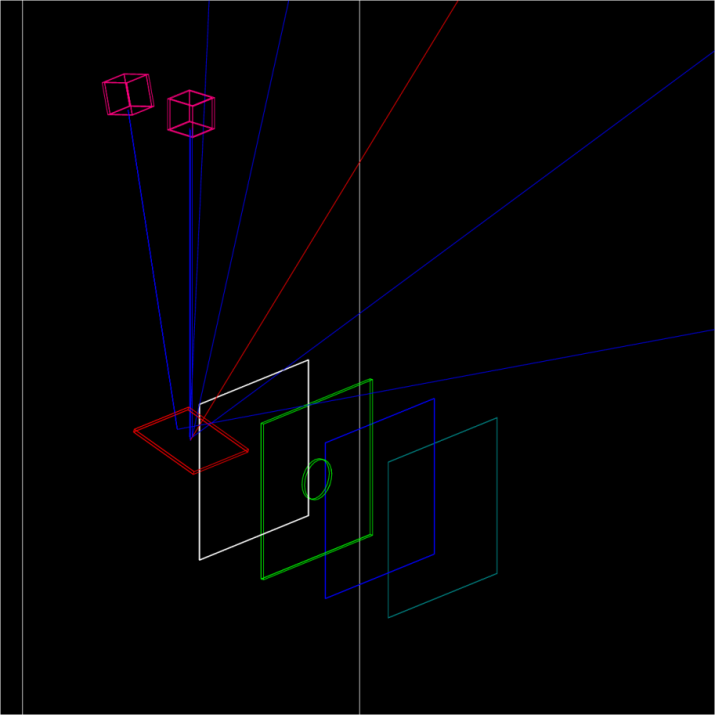 Electron gun
Virtual detector
Collimator
Filter
Courtesy S. Hauf
Detector
Target
Coordinate definition:
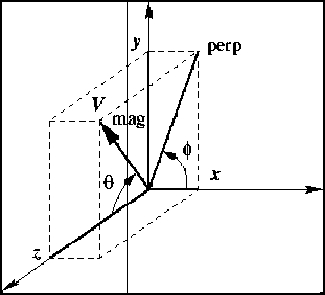 * Code validation based on arXiv:1205.1973
Work on simulation of X-ray source started    first version of the software is ready
16
Different Targets - Comparison
Simulation parameters
20 M primary e-  
       3.2 x 10-12 sec @ 1A*
Ee=100 keV
Target materials: 
       Cr, Cu, Mo…
Target angle:  a =18°
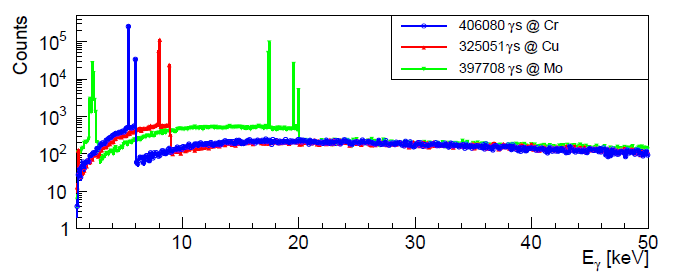 Efficiency of X-ray production ~ 1-2 %
* 1 A = 6.2415 x 1018  electrons/sec.
17
Different Electron Energies - Comparison
Simulation parameters
20 M primary e-
Ee=50,100,160 keV
Target materials: Cu, Fe, Ag…
Target angle: a =18°
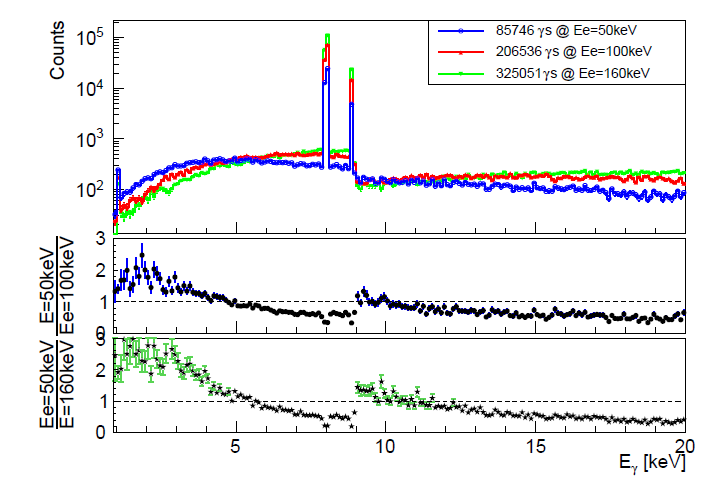 Cu
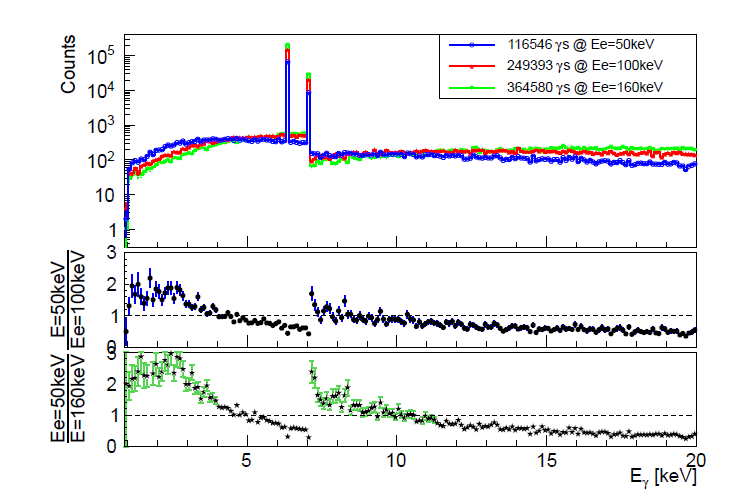 Fe
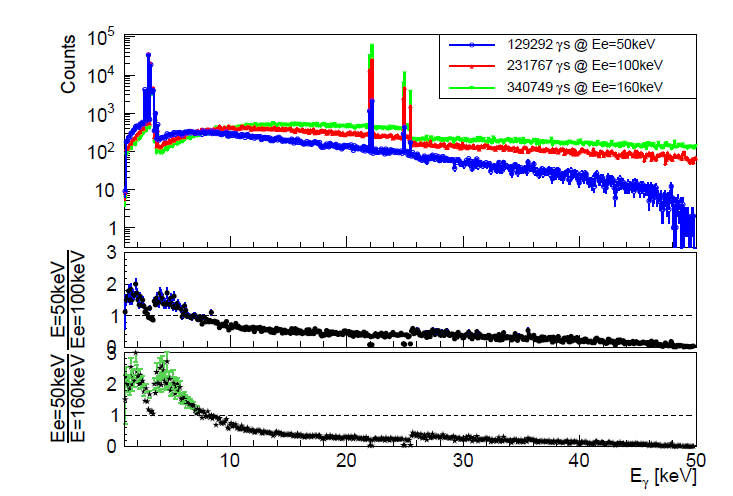 Ag
18
Calibration Software Development at WP-75 (S. Hauf)
Calibration Analysis and Application within the Karabo-Framework
Currently, implementation of calibration pipeline for test detectors is proceeding  First steps for 2D-detector calibration on dark images (status report by S. Hauf in subsequent session)
Direct feedback from/ to WP-76 regarding feature requests  and improvements
Will lay path for user training and integration of consortia-developed software

Feedback from the Consortia on the type and status of the software activities was provided
[Speaker Notes: Before you start editing the slides of your talk change to the Master Slide view:
Menu button “View” > Slide Master:

Edit the following items:
1. On the Title slide (second master slide)
      a) Click to add title of your talk
      b) Click to add subtitle (conference, location, name of the speaker, date)
2. On the Slide Master (first master slide)
      a) The 1st row in the violet header: Delete the existent text and write the title of your talk into this text field      b) The 2 rows in the footer area: Delete the text and write the information regarding your talk (same as on the Title Slide) into this text field.  
Close Master View]
19
Karabo Readiness of Consortia Software
Current assessment based on feedback from consortia
Note!: Karabo is currently not available outside XFEL  assessment reflects design compatibility with Karabo but critical
Internal work for pnCCD will be used as example implementation alongside guidelines
Computational performance not assessed yet but critical (usability for 1M pixel device?)
* Not necessary critical but favorable
[Speaker Notes: Before you start editing the slides of your talk change to the Master Slide view:
Menu button “View” > Slide Master:

Edit the following items:
1. On the Title slide (second master slide)
      a) Click to add title of your talk
      b) Click to add subtitle (conference, location, name of the speaker, date)
2. On the Slide Master (first master slide)
      a) The 1st row in the violet header: Delete the existent text and write the title of your talk into this text field      b) The 2 rows in the footer area: Delete the text and write the information regarding your talk (same as on the Title Slide) into this text field.  
Close Master View]
20
Schedule
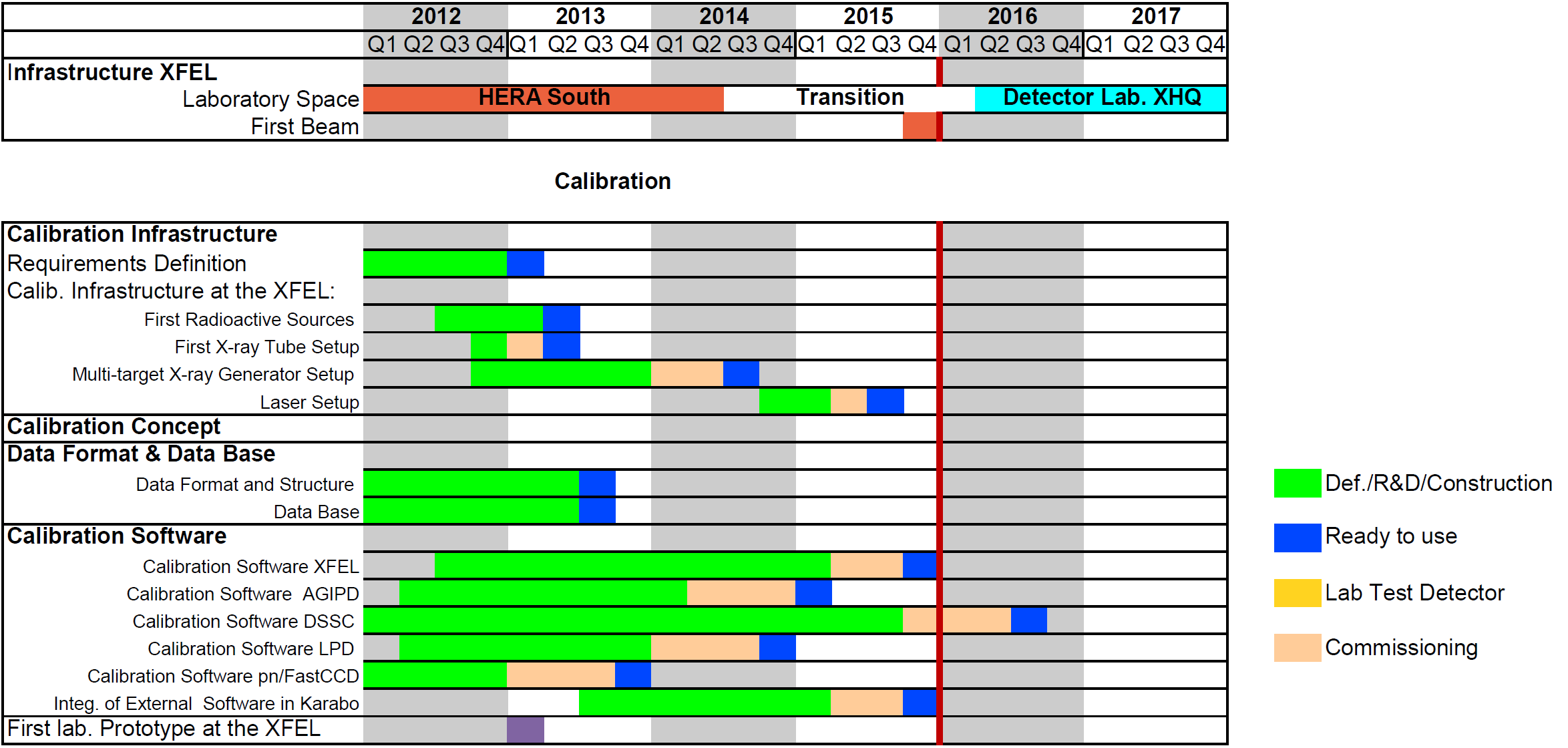 to be discussed
21
Schedule
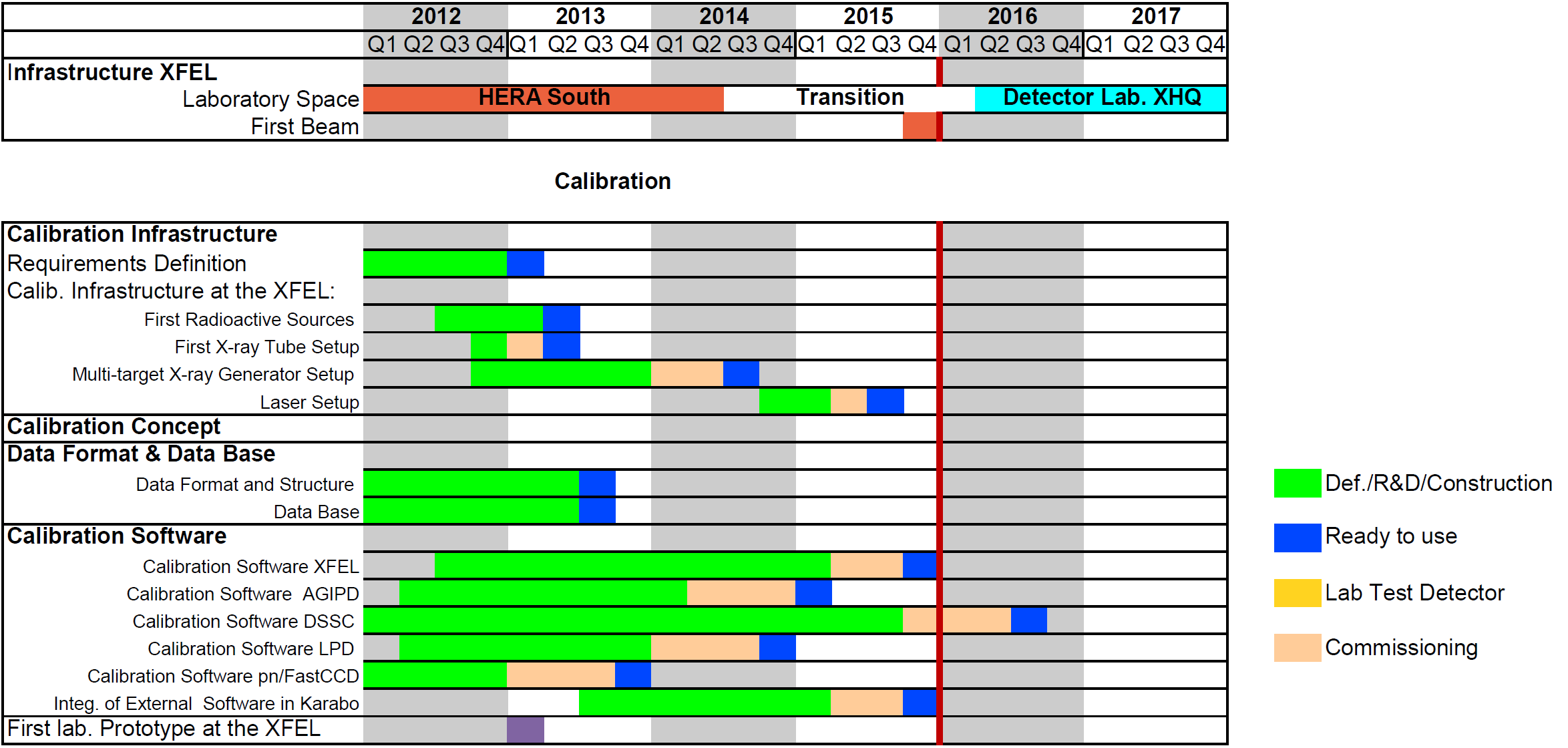 First X-ray sources at XFEL
to be discussed
Data Base & Data format  ready for use
Calibration Software for CCDs
First lab. prototypes at the XFEL
22
Summary
Work on calibration is ongoing in the Consortia and discussed in regular meetings 
Setup of the calibration infrastructure is ongoing  Fe-55 source and a portable X-ray tube  will be available in Q1/Q2 2013
Work on calibration software and simulation at the XFEL started
X-ray generator concept being elaborated  first simulation is available
First attempt to access PETRAIII was done  regular access to PETRAIII requires a combined effort of XFEL and consortia
23
Answers to the Questions
of the XDAC
Committee
24
Comments from the last XDAC report
“The XDAC appreciates the start of the activities of the calibration working group and encourages the efforts initiated to define an action plan. In that sense it suggests to look into methodology in which the responsibilities of the various actors are well defined”
Proposal for responsibility/work assignment was included in the technical note “Calibration Concept and Infrastructure Requirements”  and distributed to the consortia for comments. Feedback is expected by the end of November.
“It would be convenient to have easy and regular access to a test station at a storage ring facility that could deliver X-ray photons with a time structure and intensity to the values expected to be seen by the XFEL detectors. Such a station could be used for both testing and calibration for all detectors. An option to be explored could be setting up a long term agreement with a SR facility with the a appropriate modes (few bunch filling with the right timing).’’
First step was done slide 12 of this talk
Next step:  regular Access to PETRA should be established  including  common effort XFEL & consortia.  In addition we planning detector tests at different light sources (LCLS, ..)
“Eventually calibration and alignment devices have to be integrated into the beam line, and so an early generic layout seems helpful for further discussion.”
The mentioned devices are planned at the beamlines and will be included in the instrument TDRs.
25
Backup slides
26
Detectors to be calibrated & characterized  - reminder
2-D Mpixel X-ray imaging detectors
High repetition rate detectors: AGIPD, DSSC, LPD
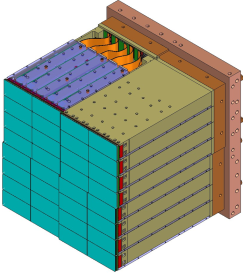 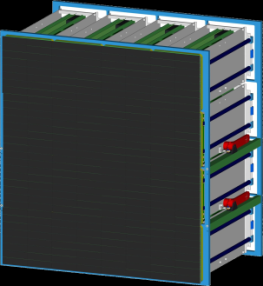 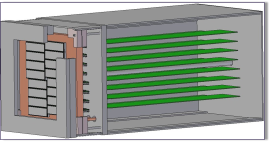 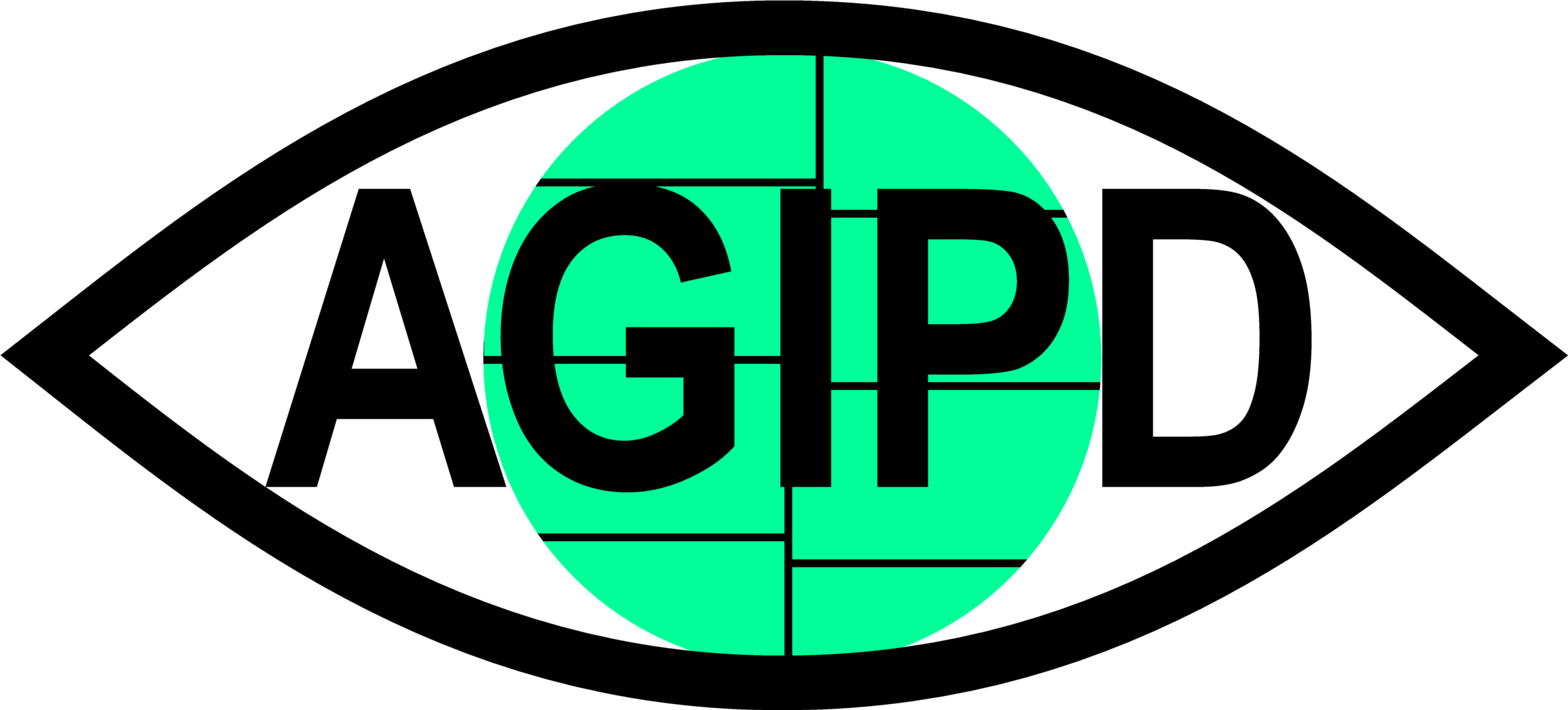 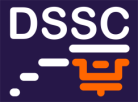 LPD
Low repetition rate detectors: 
      pn CCD,  other CCDs
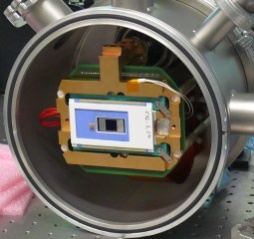 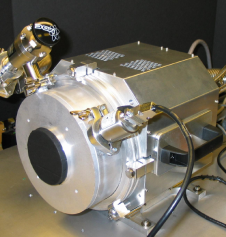 pn CCD
..and more to come
1D detectors
Avalanche PhotoDiode (APD)
Silicon Drift Detector (SDD)
…
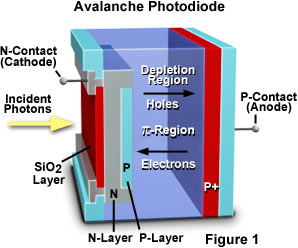 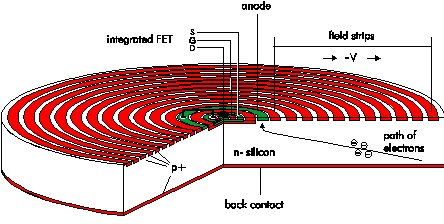 27
X-ray Generators - Requirements
X-ray source(s) for detector calibration & characterization purpose
Photon energy: Energy range 0.2-25 keV, monochromatic
Time structure:
      -  pulsed source with repetition rate if possible up to 4.5MHz or at least
          two pulses delivered with Dt=220 ns
      -  short pulses <1ps 
Adjustable and stable intensity (1ph/pixel/pulse – 104ph/pixel/pulse) 
Two types of illumination:
     - point-like illumination (ideal case: possibility for one pixel illumination)
     - flat field illumination with homogeneity of the order of 10% (ideal 
        case:  size of the flat field compatible with the size of the  full 
        detector module: 20x20cm, or as large as possible)
Well calibrated reference detector
Vacuum/ambient compatibility
28
X-ray Generator Setup
X-ray generator setup with different targets and filters for detector characterization
Targets
Filters